Specification techniques for verifying object-oriented software
K. Rustan M. Leino
Research in Software Engineering (RiSE)Microsoft Research, Redmond, WA, USA
3 December 2008U. LuganoLugano, Switzerland
Collaborators most relevant to this talk
Mike Barnett
Manuel Fähndrich
Bart Jacobs
Peter Müller
Wolfram Schulte
Jan Smans
Herman Venter
Angela Wallenburg
Software engineering problem
Problem
Building and maintaining programs that are correct
Approach
Specifications record design decisions
bridge intent and code
Tools amplify human effort
manage details
find inconsistencies
ensure quality
Verified Software Initiative
Hoare, Joshi, Leavens, Misra, Naumann, Shankar, Woodcock, et al.

“We envision a world in which computer programs are always the most reliable component of any system or device that contains them”  [Hoare & Misra]
Spec# programming system
Spec# language
Object-oriented .NET language
Superset of C# 2.0, adding:
more types (e.g., non-null types)
specifications (e.g., pre- and postconditions)
Usage rules (methodology)
Checking:
Static type checking
Run-time checking
Static verification (optional)
Spec# demo
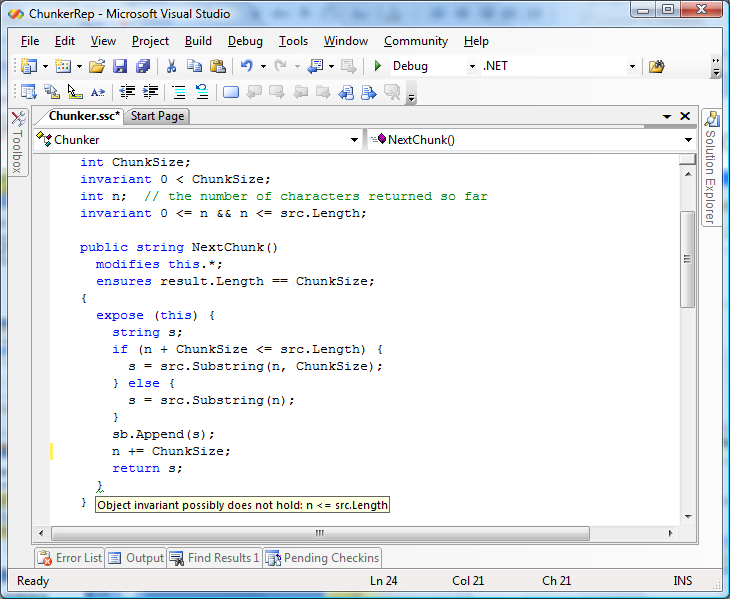 Spec# verifier architecture
Spec#
Spec# compiler
MSIL (“bytecode”)
Translator
Boogie
Inference engine
V.C. generator
verification condition
SMT solver
“correct” or list of errors
Boogie – a verification tool bus
Spec#
C with HAVOC specifications
C with vcc specifications
Dafny
Chalice
Your language here
Boogie-to-Boogie transformations:
Inference engines
Program transformations
Logic optimizers
Boogie
Your prover here
Simplify
Z3
SMT Lib
Comparison of some specification techniques
Spec#
Boogie methodology
Dafny
dynamic frames
Chalice
implicit dynamic frames (permission model)
Example:  Composite object
:RockBand
songs
invariant:
  r.songs = r.gt.solos
gt
:Guitar
solos
Problem:Invariants don't always hold
r.gt.solos := r.gt.solos + 1;
r.songs := r.songs + 1;
:RockBand
songs
invariant:
  r.songs = r.gt.solos
gt
:Guitar
solos
Problem:Overlapping representations
:RockBand
:RockBand
5
songs
songs
6
5
gt
gt
:Guitar
solos
5
6
Boogie methodology
invariant declarations
To address that invariants don’t always hold:
ghost field inv
methodology guarantees that(o   o.inv  Inv(o)) always holds
inv is changed by: expose (o) { … }
To control overlapping representations:
ghost field owner
methodology guarantees that(o   o.owner.inv  o.inv) always holds
rep modifiers indicate ownership intentions
RockBand in Boogie methodology
class RockBand {	int songs;	rep Guitar gt;	invariant songs == gt.solos;
		public void Play()		requires inv ¬owner.inv;		modifies this.*;	{		expose (this) {			gt.Strum();			songs++;	}	}	…
Spec# demo:  RockBand
public class RockBand {
  int songs;
  [Rep] Guitar gt;
  invariant songs == gt.solos;

  public void Play() {
    expose (this) {
      gt.Strum();
      songs++;
    }
  }
  …
[Speaker Notes: using Microsoft.Contracts;

public class RockBand {
  int songs;
  [Rep] Guitar gt;
  invariant songs == gt.solos;

  public void Play() {
    expose (this) {
      gt.Strum();
      songs++;
    }
  }

  public RockBand() {
    songs = 0;
    gt = new Guitar();
  }
}


public class Client {
  public void Main() {
    RockBand b = new RockBand();
    b.Play();
    b.Play();
  }
}

public class Guitar {
  public int solos;
  public Guitar()
    ensures solos == 0;
  {
  }
  public void Strum()
    modifies solos;
    ensures solos == old(solos) + 1;
  {
    solos++;
  }
}]
Dynamic frames  [Kassios 2006]
A dynamic frame is a set of memory locations
Functions, which used to decribed invariants, are defined over dynamic frames
Methods operate over dynamic frames
In Dafny:  dynamic frames are usually specified using a programmer-defined ghost field footprint
Dafny demo:  RockBand
class RockBand {
  var footprint: set<object>;
  var songs: int;
  var gt: Guitar;

  function Valid(): bool
    reads {this}, footprint;
  {
    this in footprint &&
    gt != null && gt in footprint &&
    gt.footprint <= footprint && !(this in gt.footprint) &&
    gt.Valid() &&
    songs == gt.solos
  }

  method Play()
    requires Valid();
    modifies footprint;
    ensures Valid() && fresh(footprint - old(footprint));
  {
    call gt.Strum();
    songs := songs + 1;
    footprint := footprint + gt.footprint;
  }
  …
[Speaker Notes: class RockBand {
  var footprint: set<object>;
  var songs: int;
  var gt: Guitar;

  function Valid(): bool
    reads {this}, footprint;
  {
    this in footprint &&
    gt != null && gt in footprint &&
    gt.footprint <= footprint && !(this in gt.footprint) &&
    gt.Valid() &&
    songs == gt.solos
  }

  method Play()
    requires Valid();
    modifies footprint;
    ensures Valid() && fresh(footprint - old(footprint));
  {
    call gt.Strum();
    songs := songs + 1;
    footprint := footprint + gt.footprint;
  }

  method Init()
    modifies {this};
    ensures Valid() && fresh(footprint - {this});
  {
    songs := 0;
    var g := new Guitar;  call g.Init();
    gt := g;
    footprint := {this};
    footprint := footprint + {gt} + gt.footprint;
  }
}


class Client {
  method Main() {
    var b := new RockBand;
    call b.Init();
    call b.Play();
    call b.Play();
  }
}

class Guitar {
  var footprint: set<object>;
  var solos: int;
  function Valid(): bool
    reads {this}, footprint;
  { this in footprint && !(null in footprint) }
  method Init()
    modifies {this};
    ensures Valid() && fresh(footprint - {this});
    ensures solos == 0;
  {
    solos := 0;
    footprint := {this};
  }
  method Strum()
    requires Valid();
    modifies footprint;
    ensures Valid() && fresh(footprint - old(footprint));
    ensures solos == old(solos) + 1;
  {
    solos := solos + 1;
  }
}]
Implicit dynamic frames [Smans et al. 2008]
Like in separation logic, define dynamic frames as part of specification predicates
acc(o.f) specifies the ability to read/write o.f
modifies specifications implicitly follow from accessibility predicates in preconditions
Chalice demo:  RockBand
class RockBand {
  var songs: int
  var gt: Guitar
  predicate Valid {
    acc(songs) &&
    acc(gt) && gt != null && gt.Valid && acc(gt.solos) &&
    songs == gt.solos
  }

  method Play()
    requires Valid
    ensures Valid
  {
    call gt.Strum()
    songs := songs + 1
  }
  …
[Speaker Notes: class RockBand {
  var songs: int
  var gt: Guitar
  predicate Valid {
    acc(songs) &&
    acc(gt) && gt != null && gt.Valid && acc(gt.solos) &&
    songs == gt.solos
  }

  method Play()
    requires Valid
    ensures Valid
  {
    call gt.Strum()
    songs := songs + 1
  }

  method Init()
    requires acc(this.*)
    ensures Valid
  {
    songs := 0
    gt := new Guitar
    call gt.Init()
  }
}


class Client {
  method Main() {
    var b := new RockBand
    call b.Init()
    call b.Play()
    call b.Play()
  }
}

class Guitar {
  var solos: int
  predicate Valid { true }
  method Init()
    requires acc(this.*)
    ensures Valid && acc(solos) && solos == 0
  {
    solos := 0
  }
  method Strum()
    requires Valid && acc(solos)
    ensures Valid && acc(solos) && solos == old(solos) + 1
  {
    solos := solos + 1
  }
}]
Chalice with -autoMagic
class RockBand {
  var songs: int
  var gt: Guitar
  predicate Valid {
    gt.Valid && songs == gt.solos
  }

  method Play()
    requires Valid
    ensures Valid
  {
    call gt.Strum()
    songs := songs + 1
  }
  …
[Speaker Notes: class RockBand {
  var songs: int
  var gt: Guitar
  predicate Valid {
    gt.Valid && songs == gt.solos
  }

  method Play()
    requires Valid
    ensures Valid
  {
    call gt.Strum()
    songs := songs + 1
  }

  method Init()
    requires acc(this.*)
    ensures Valid
  {
    songs := 0
    gt := new Guitar
    call gt.Init()
  }
}


class Client {
  method Main() {
    var b := new RockBand
    call b.Init()
    call b.Play()
    call b.Play()
  }
}

class Guitar {
  var solos: int
  predicate Valid { true }
  method Init()
    requires acc(this.*)
    ensures Valid && acc(solos) && solos == 0
  {
    solos := 0
  }
  method Strum()
    requires Valid && acc(solos)
    ensures Valid && acc(solos) && solos == old(solos) + 1
  {
    solos := solos + 1
  }
}]
Comparison: Spec#
Spec# (Boogie methodology)
specifications are simple, many defaults
invariant declarations
admissibility restrictions control overlapping representations
restrictive
Comparison: Dafny
Dafny (dynamic frames)
flexible
overlapping representations allowed
errors reported when they would cause problems 
simple language design
verbose specifications
manual updates of footprints
Comparison: Chalice
Chalice (permission accounting)
flexible
overlapping representations allowed
these must be specified with partial permissions
verbose specifications, but -autoMagic helps
thinking through partial permissions is complicated
Conclusions
Difficult:  designing a programming methodology that
fits common programming idioms
is easy to use and teach
can be handled well by automatic provers
invariant declarations come at a price
Wanted:  better presentation of errors

http://research.microsoft.com/specsharp
http://research.microsoft.com/rise